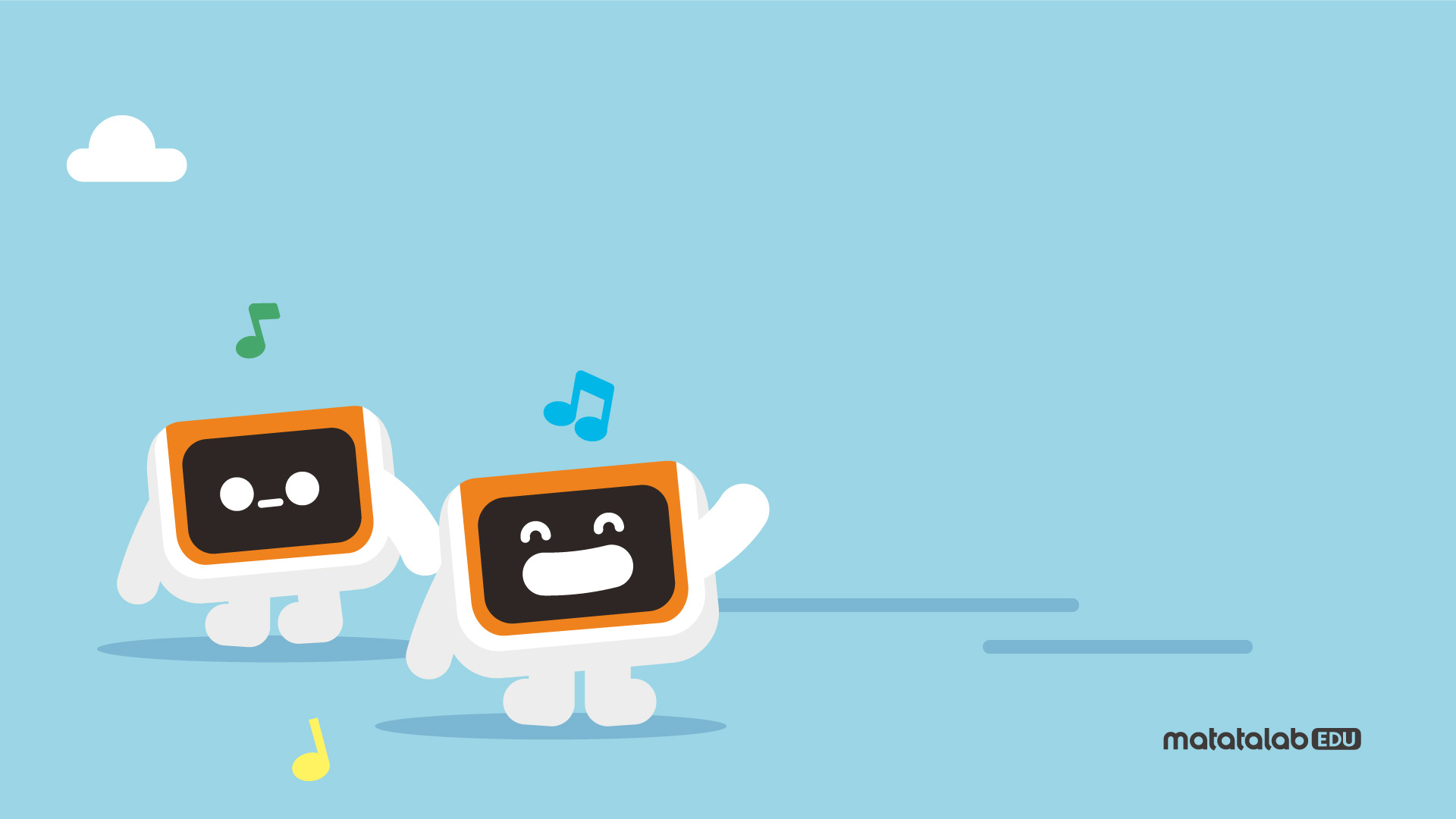 01
二路巡线
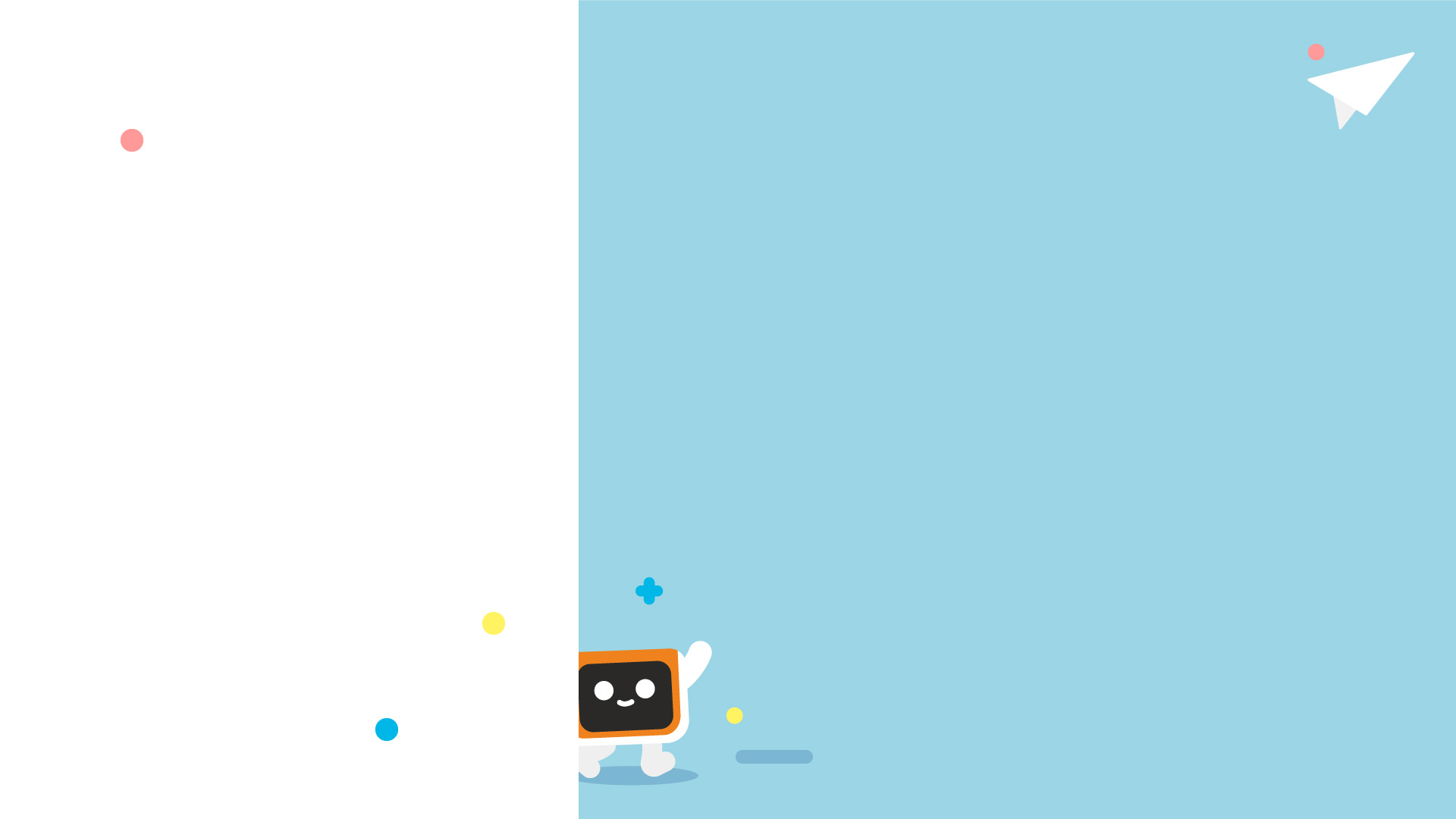 课堂流程
一、课堂导入
课程简介
         学习测试巡线传感器的反射光的值以及万奇机器人巡线的原理，编写二路巡线的程序，通过调试完成二路巡线。
二、反射光测量
三、二路巡线
四、课堂总结
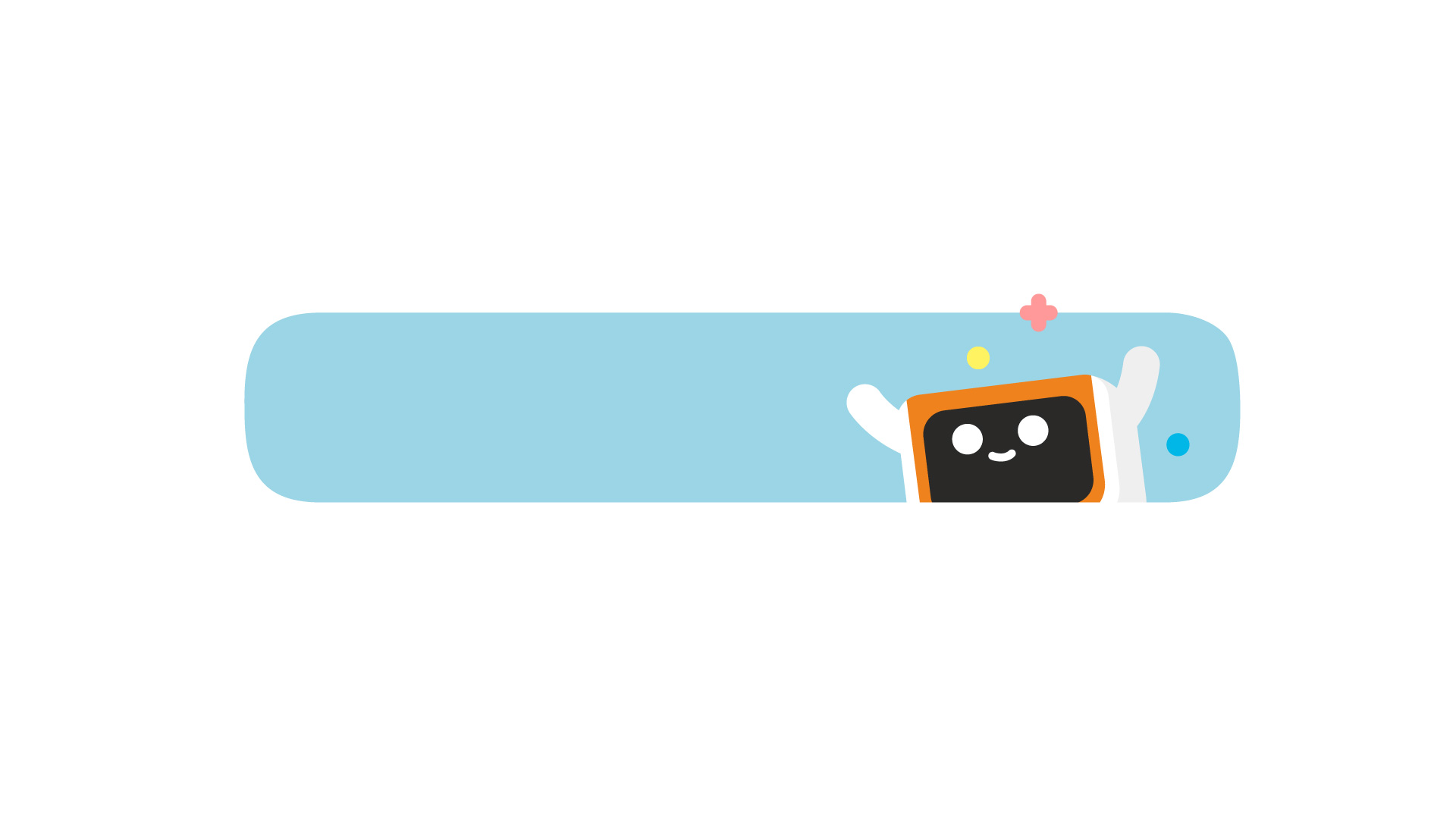 一、课堂导入（5分钟）
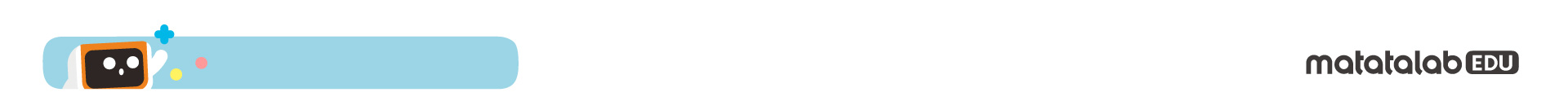 一、课堂导入
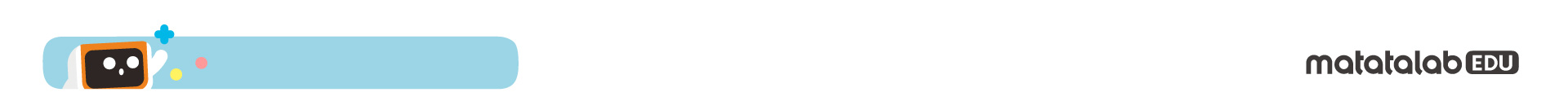 一、课堂导入
巡线基本原理
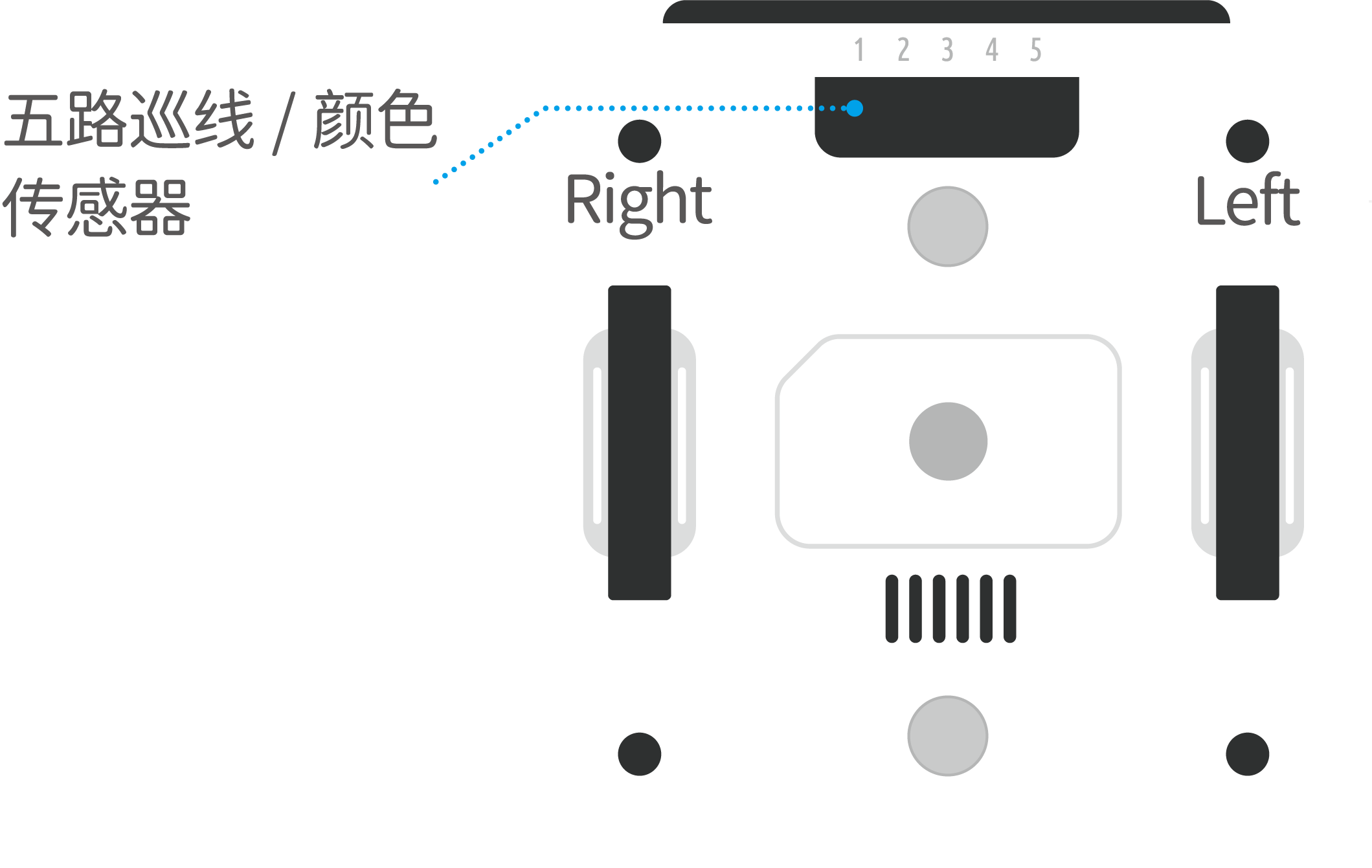 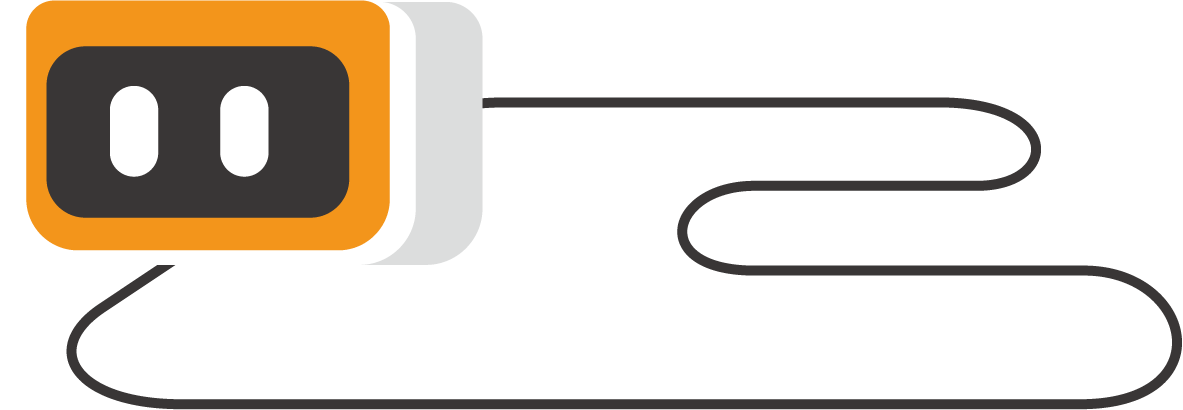 [Speaker Notes: 万奇机器人为什么能进行巡线行驶？
万奇机器人的底部有5个巡线传感器，其中1、2、4、5为灰度传感器，3为颜色传感器。它们都可以检测出黑白颜色的反射光强度。]
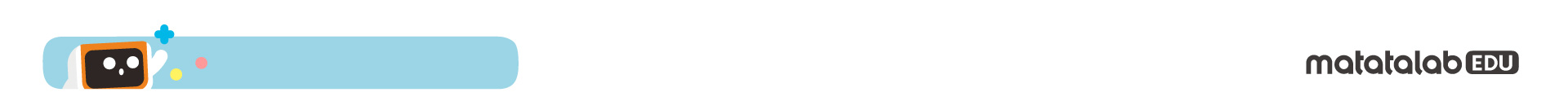 一、课堂导入
光的反射与吸收
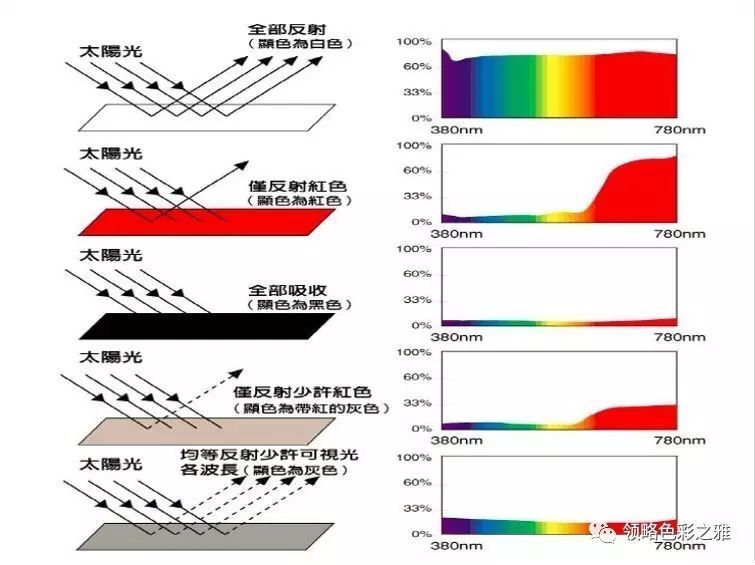 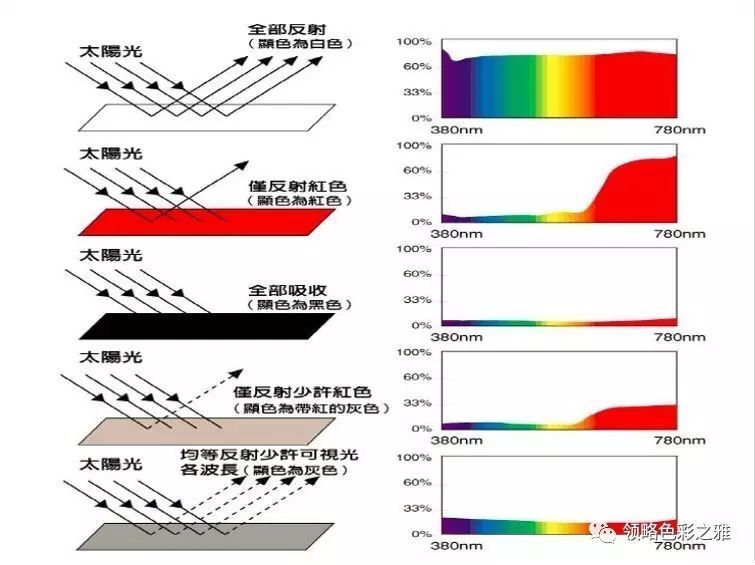 [Speaker Notes: 巡线传感器工作时会发出光线，根据光的反射原理，黑色会吸收光源，反射光的值比较低，而白色反射光的值相对较高。当光线照射到黑线上时，传感器接收到的反射光数值就很小，当光线照射到白色区域时，传感器接收到的反射光数值就比较大。我们就可以通过编程控制万奇机器人不停检测反射光，不断修正位置让其沿着黑线一直运动。]
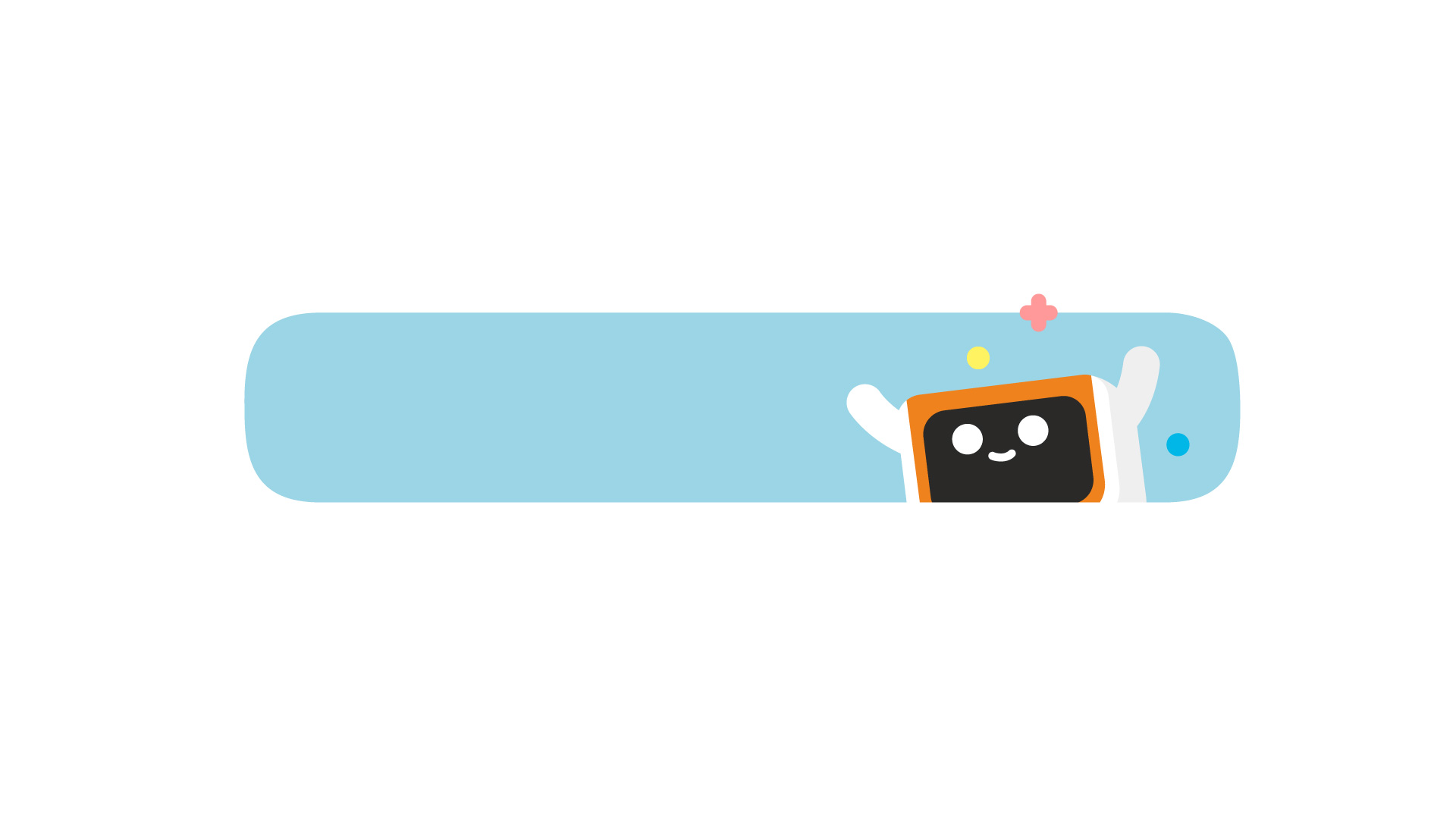 二、反射光测量（20分钟）
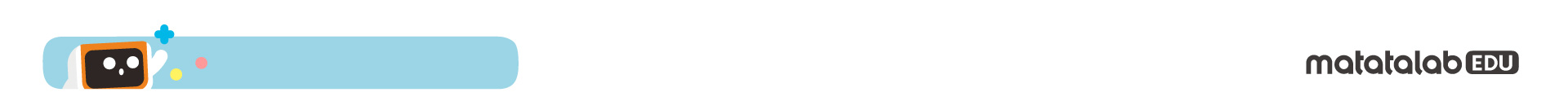 二、反射光测量
编写程序测试反射光数值
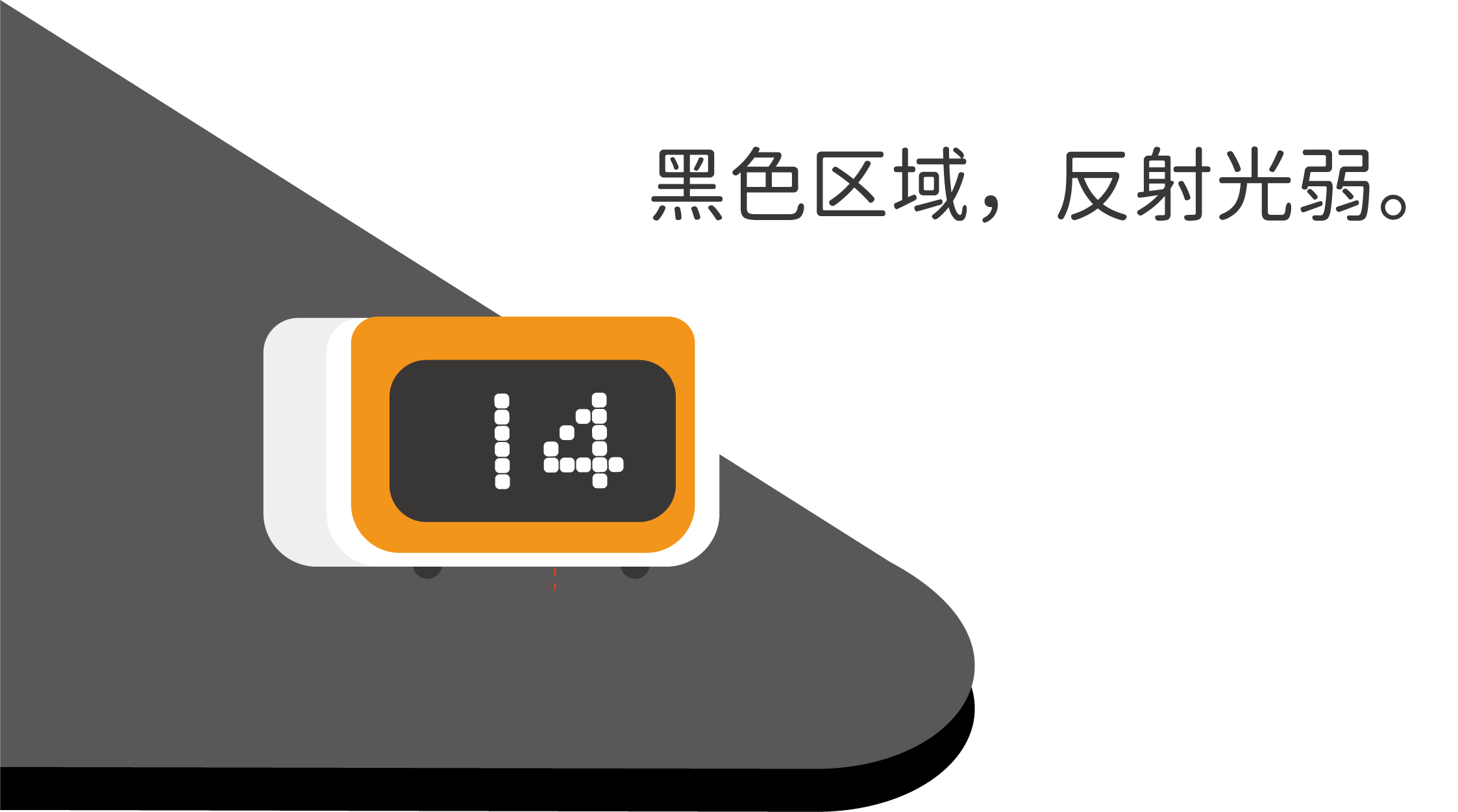 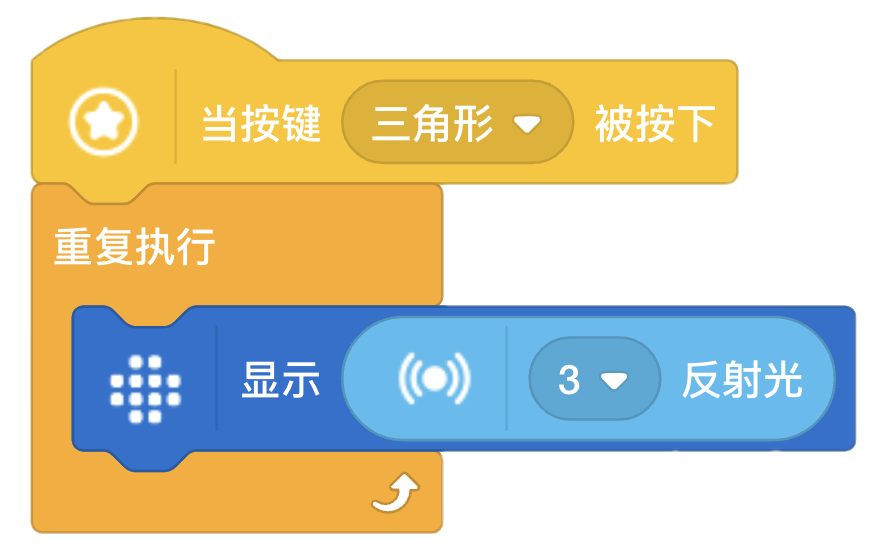 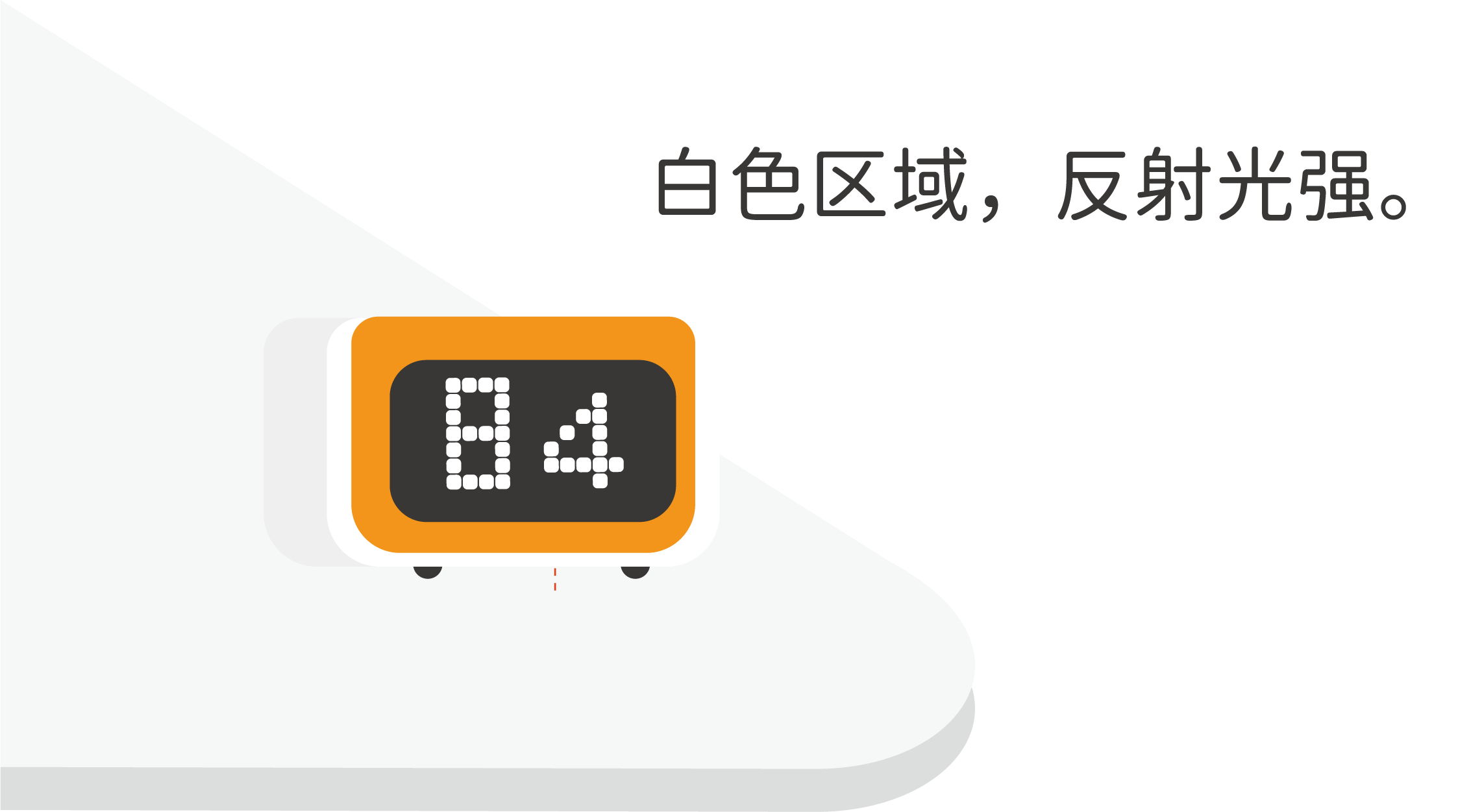 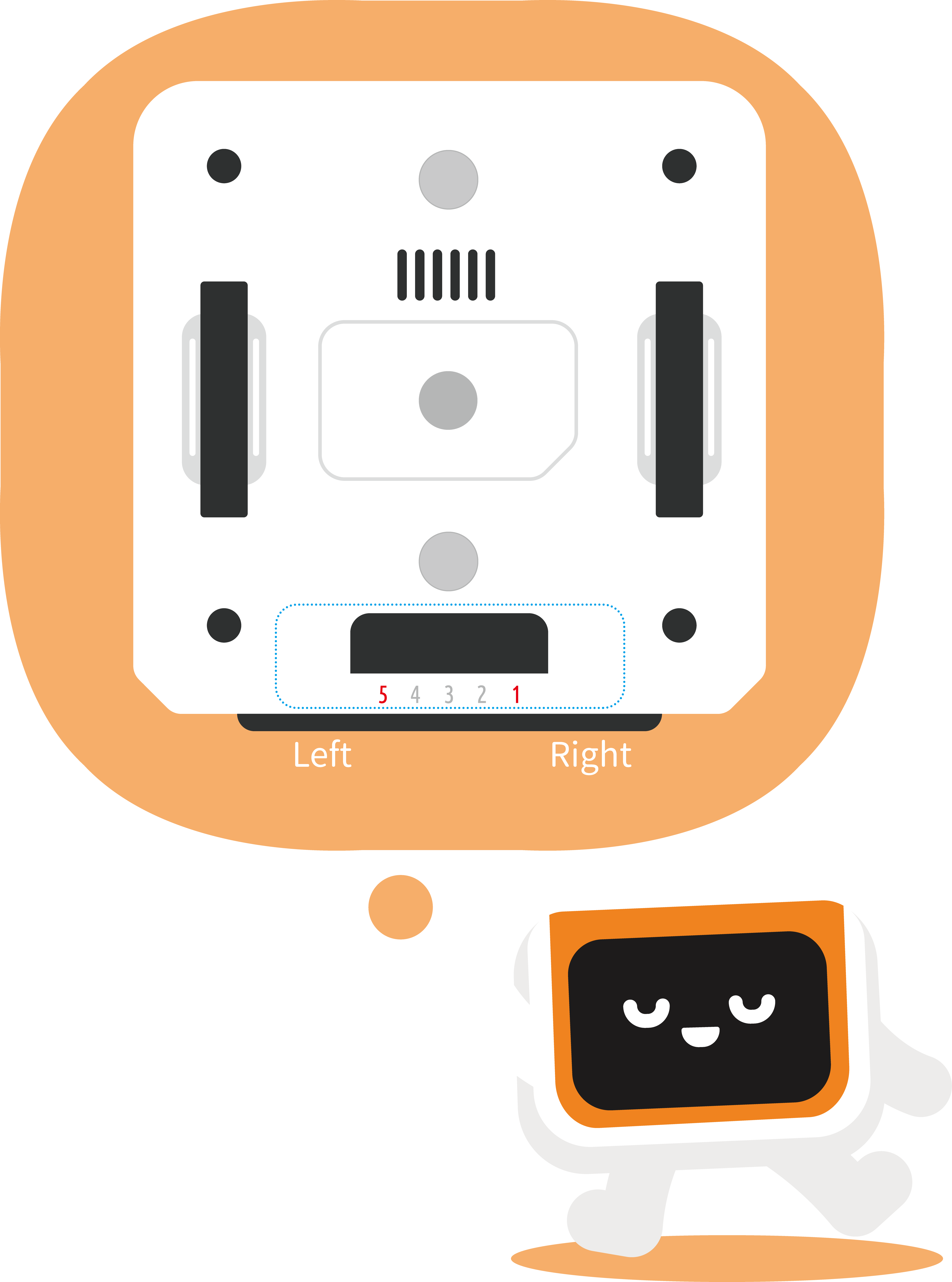 当巡较宽的线时，可以用 1 和 5 两个巡线传感器来实现。
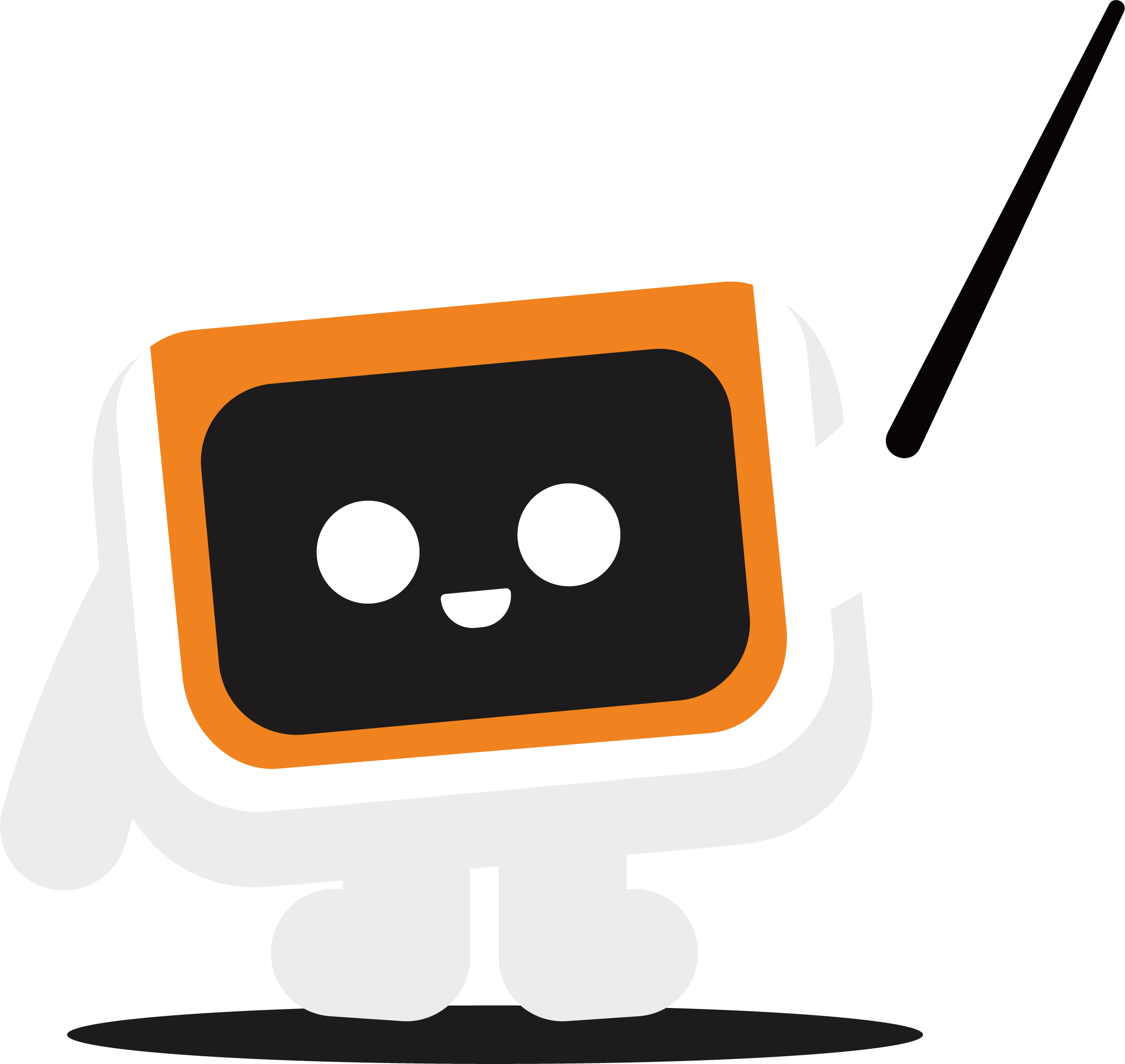 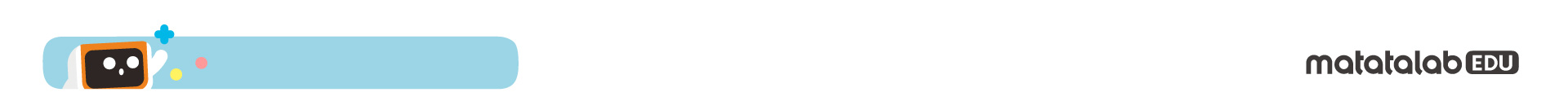 二、反射光测量
二路巡线万奇机器人的不同状态
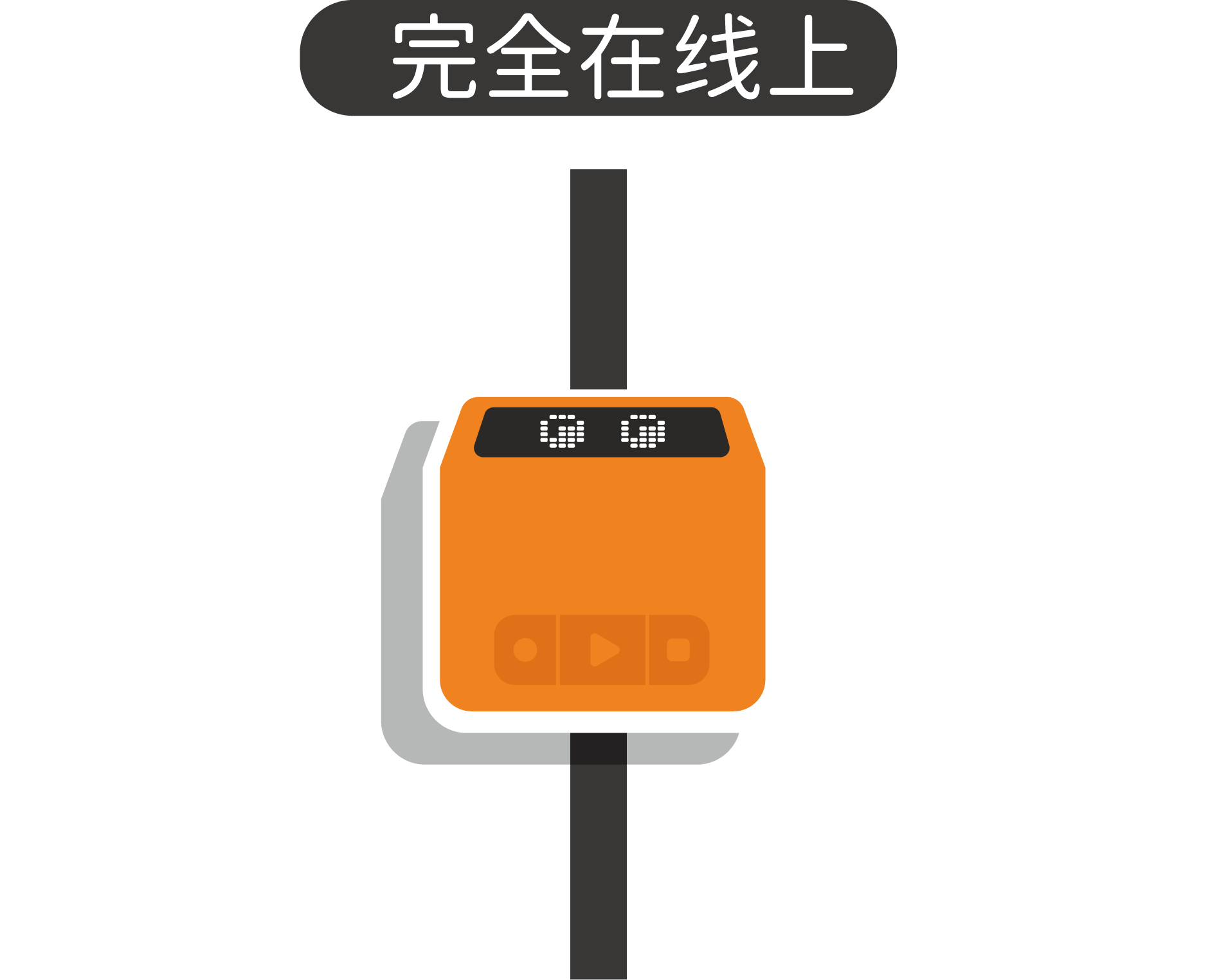 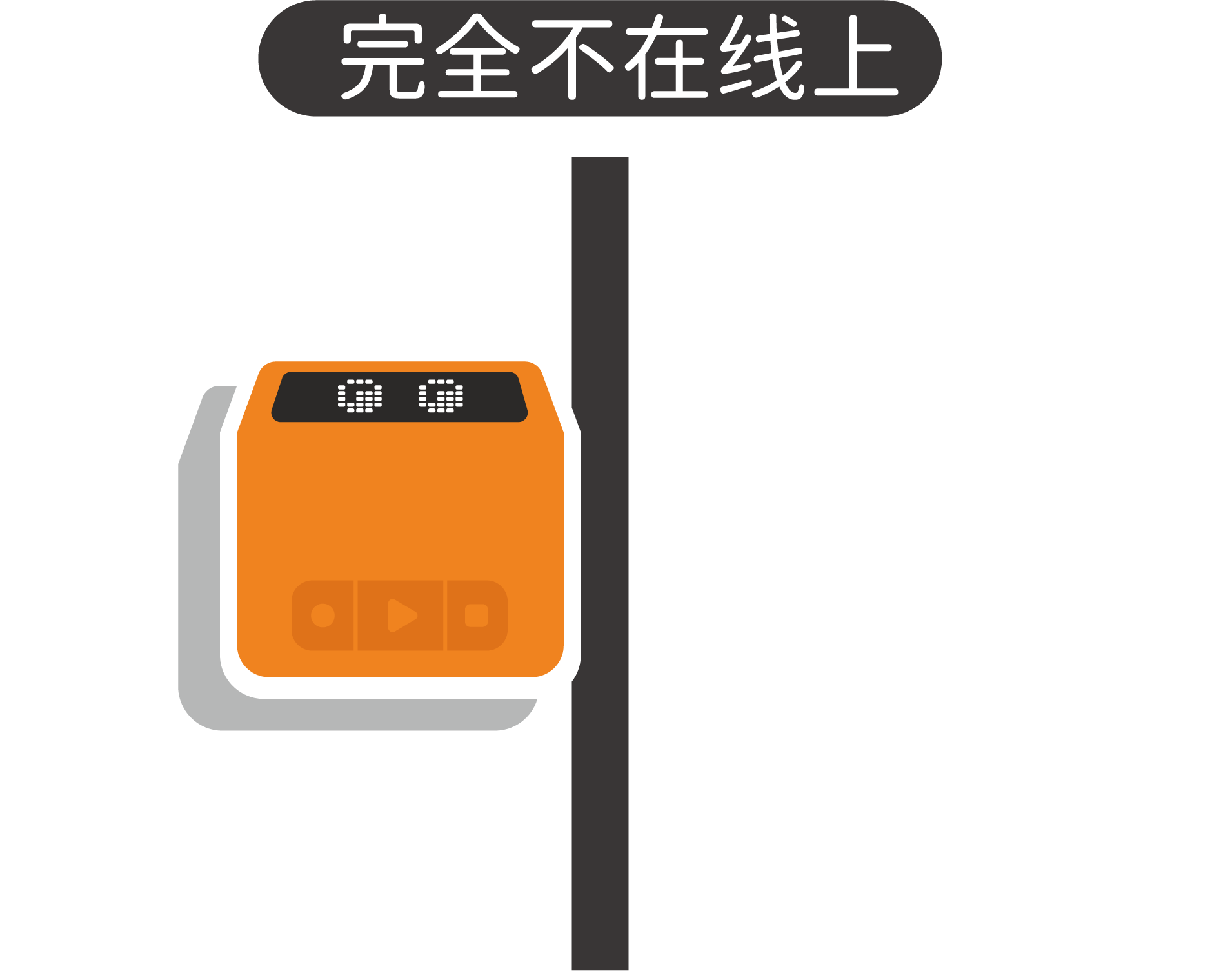 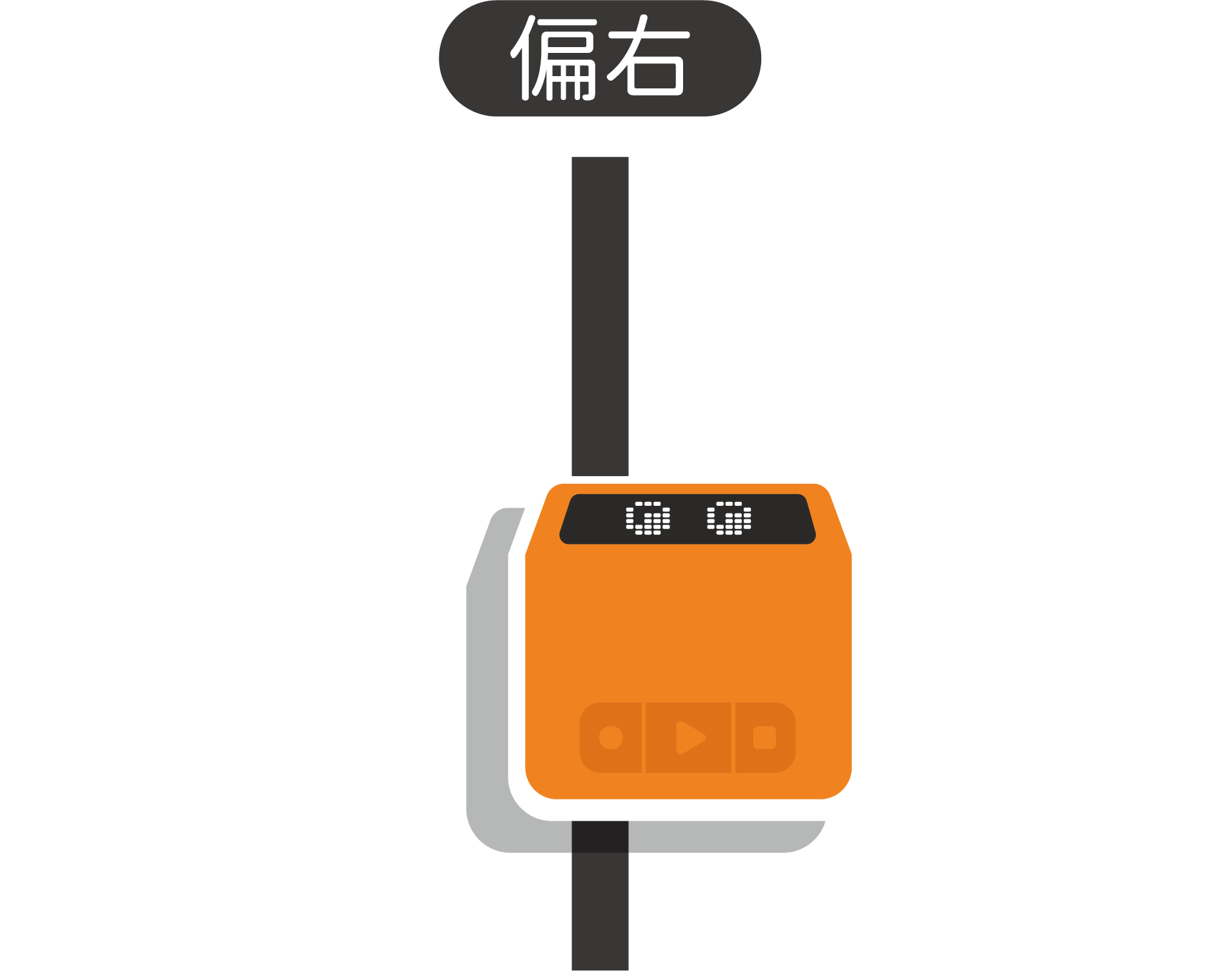 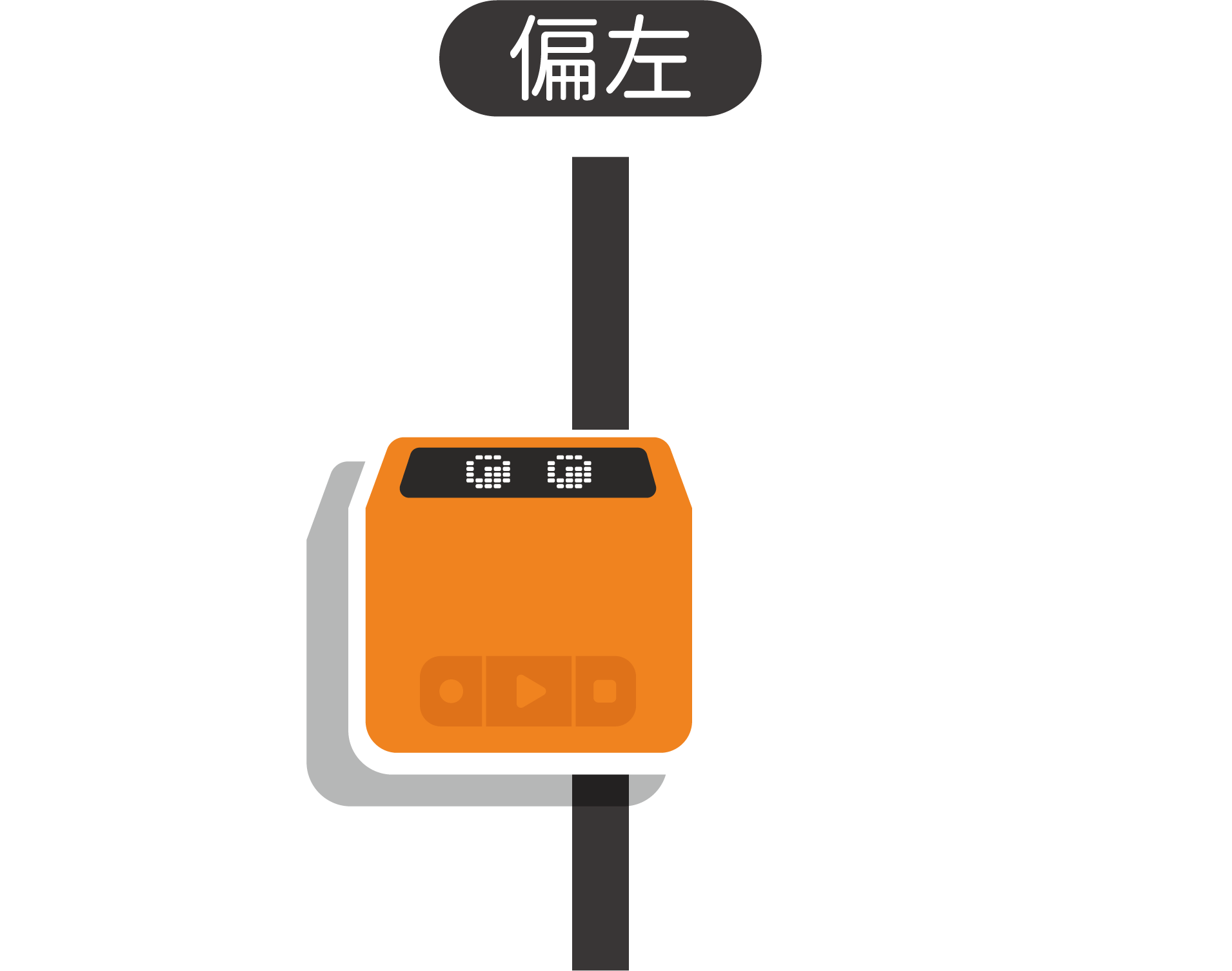 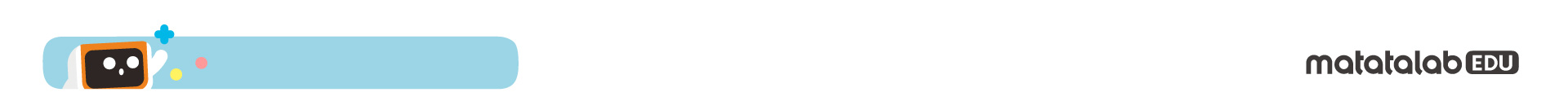 二、反射光测量
不同状态对应传感器反射光数值
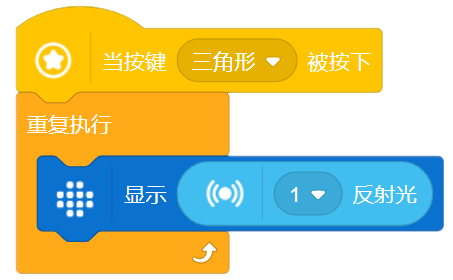 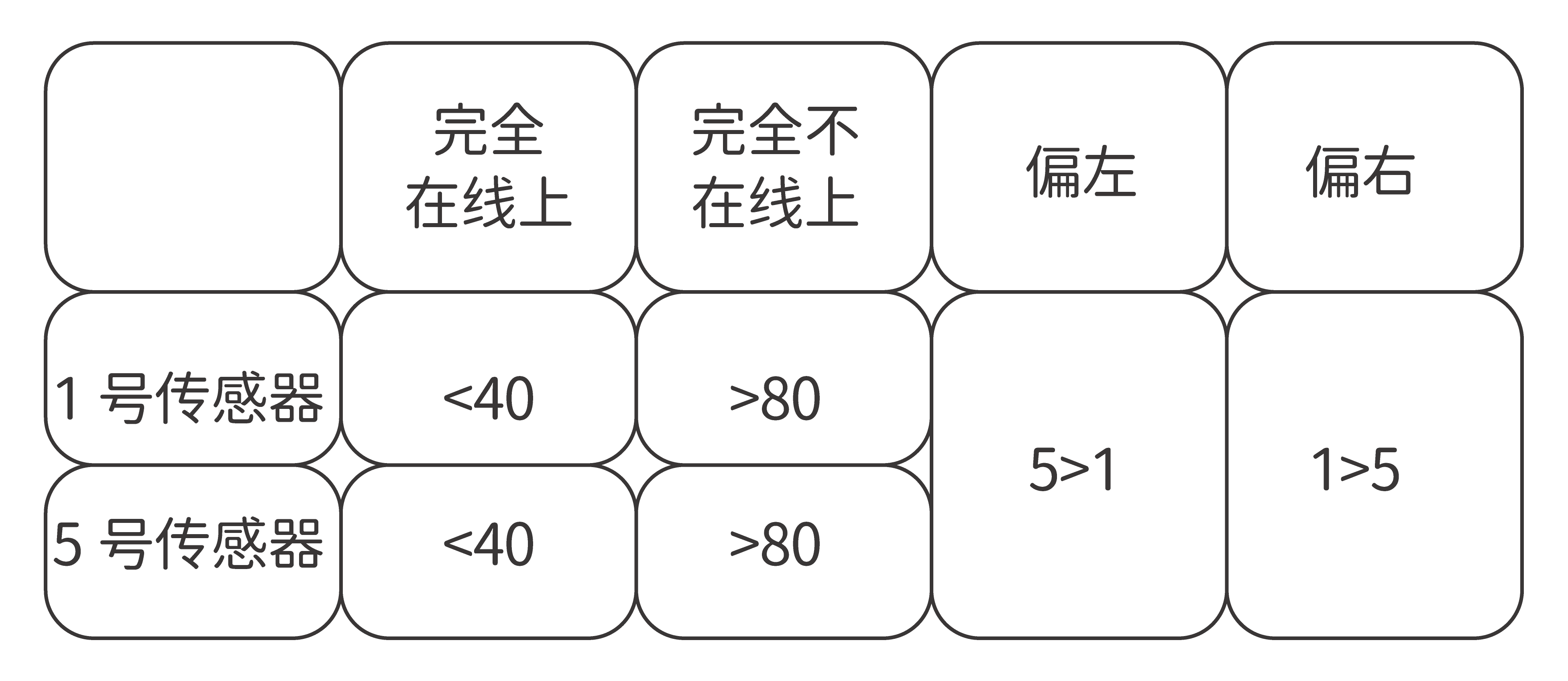 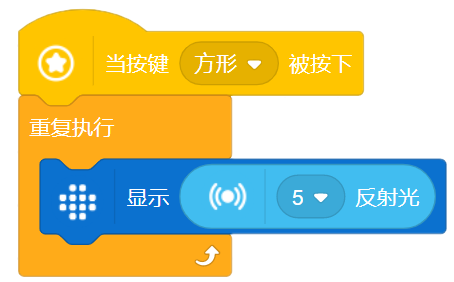 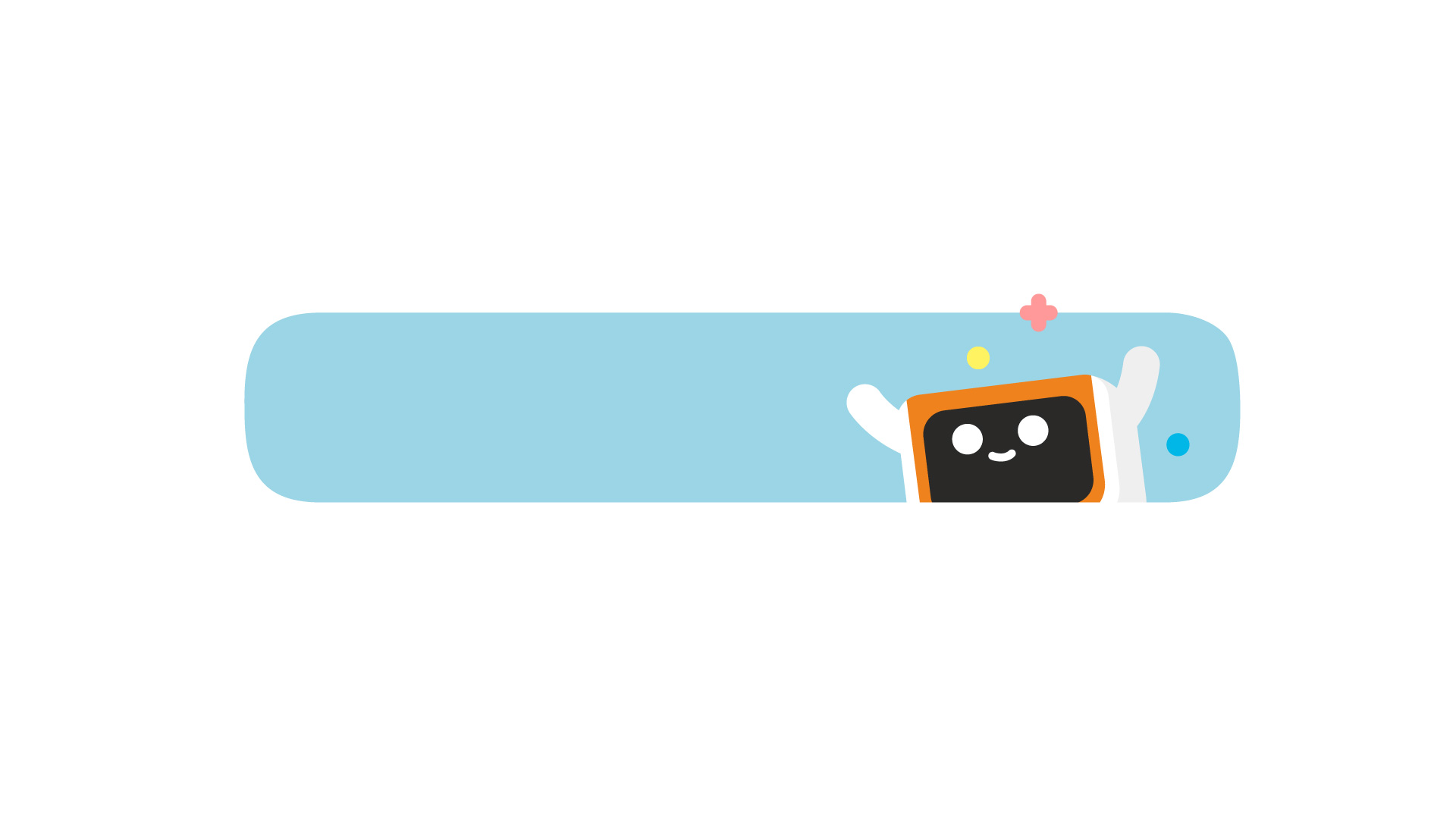 三、二路巡线（15分钟）
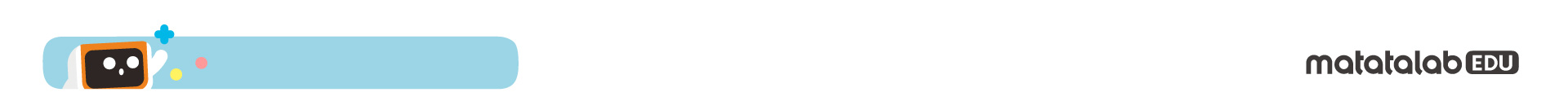 完全在线上
完全不在线上
偏左
偏右
三、二路巡线
不同条件反射光数值与万奇机器人二路巡线状态
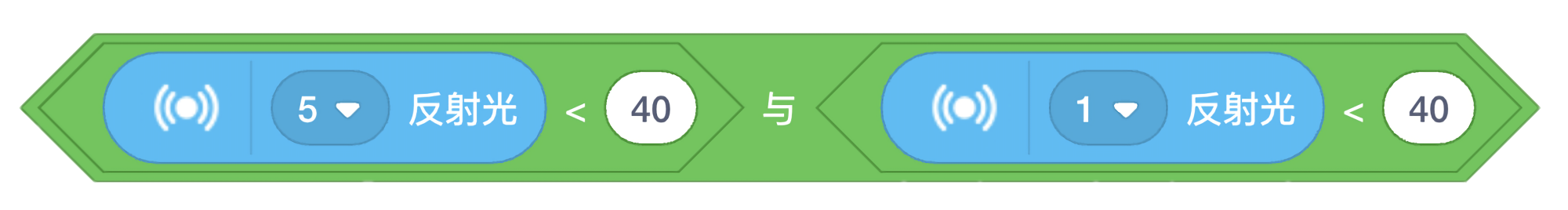 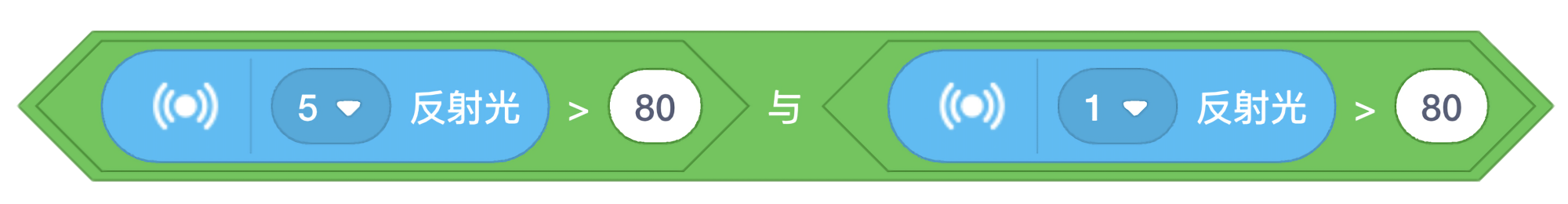 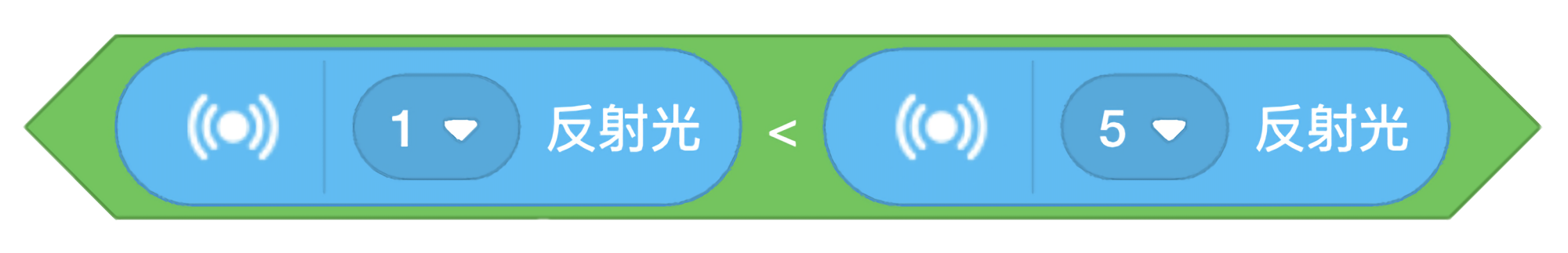 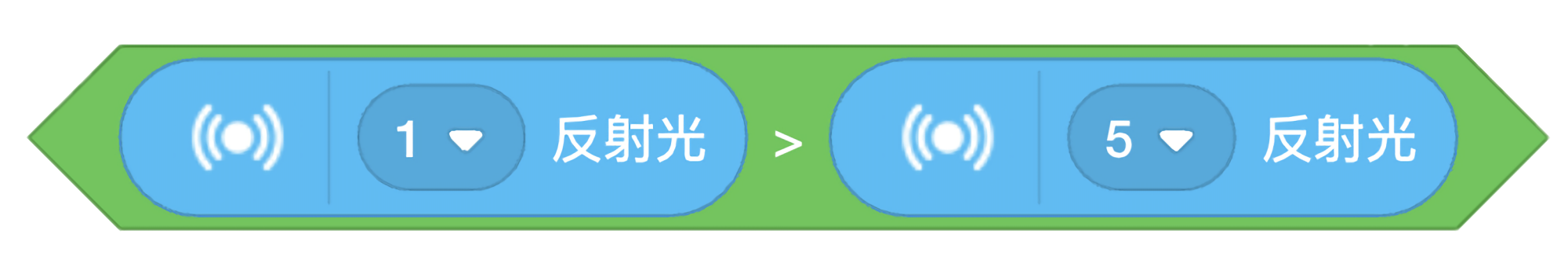 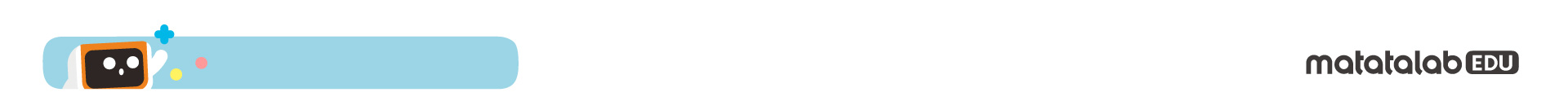 当5号和1号传感器反射光数值都大于80时，万奇机器人完全不在黑线上，此时运动状态为后退。
当5号和1号传感器反射光数值都小于40时，万奇机器人完全在黑线上，此时运动状态为前进。
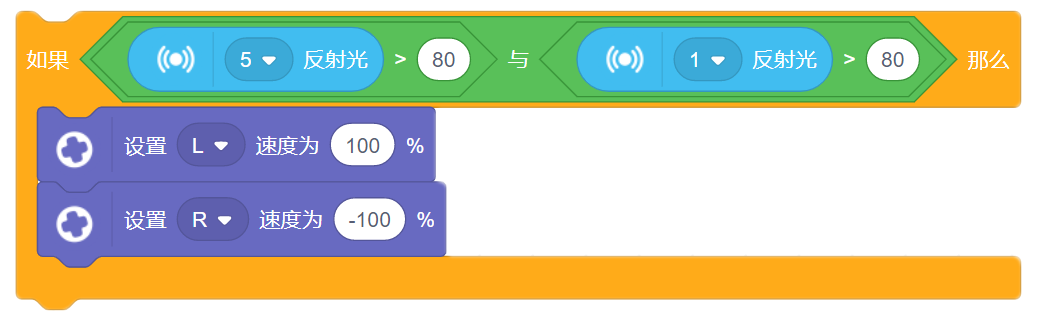 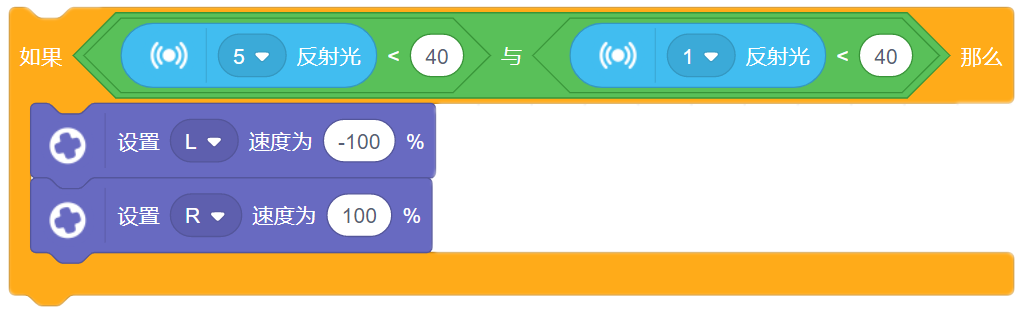 当1号传感器反射光数值大于5号时，万奇机器人偏右，需要往左转修正回黑线上，此时运动状态为左转。
当5号传感器反射光数值大于1号时，万奇机器人偏左，需要往右转修正回黑线上，此时运动状态为右转。
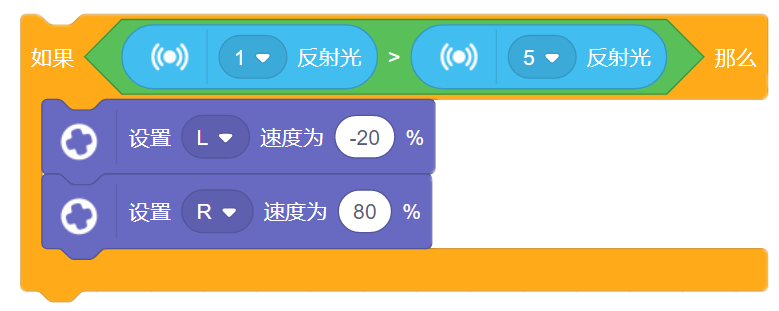 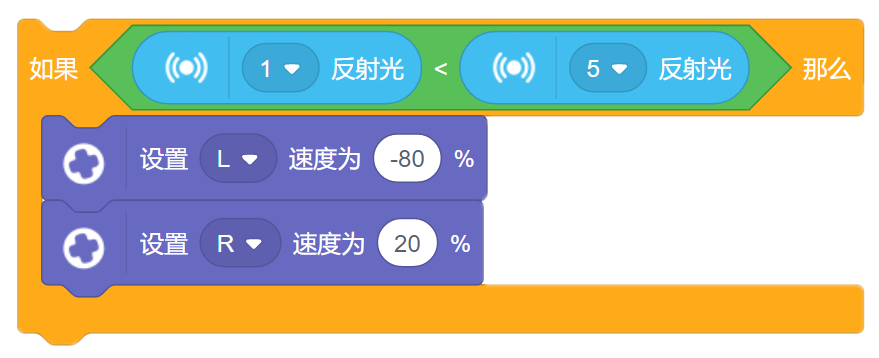 程序分析
三、二路巡线
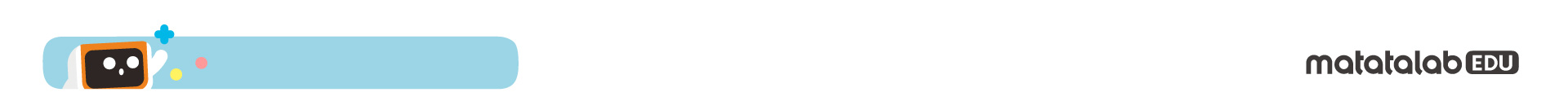 三、二路巡线
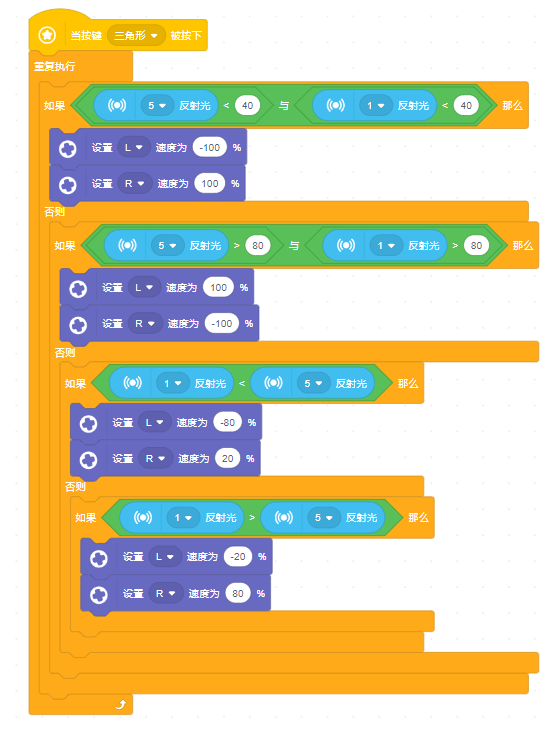 二路巡线程序
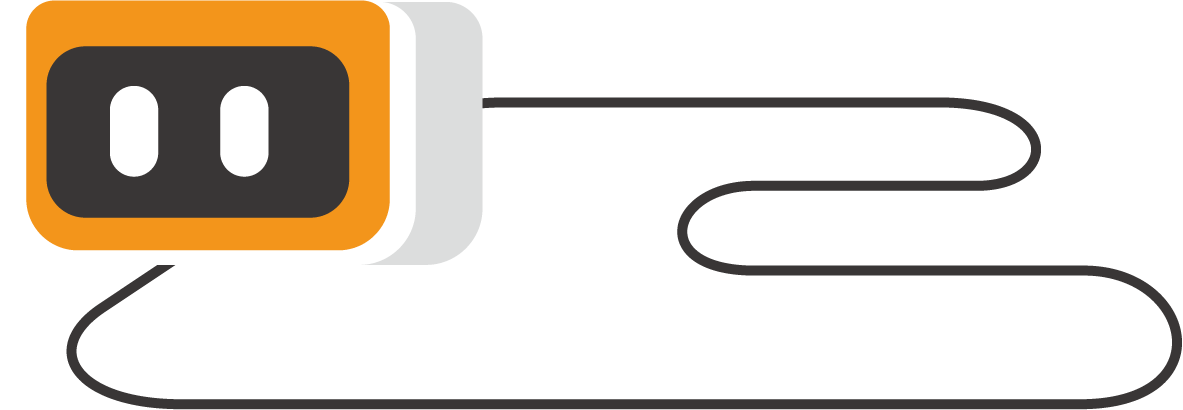 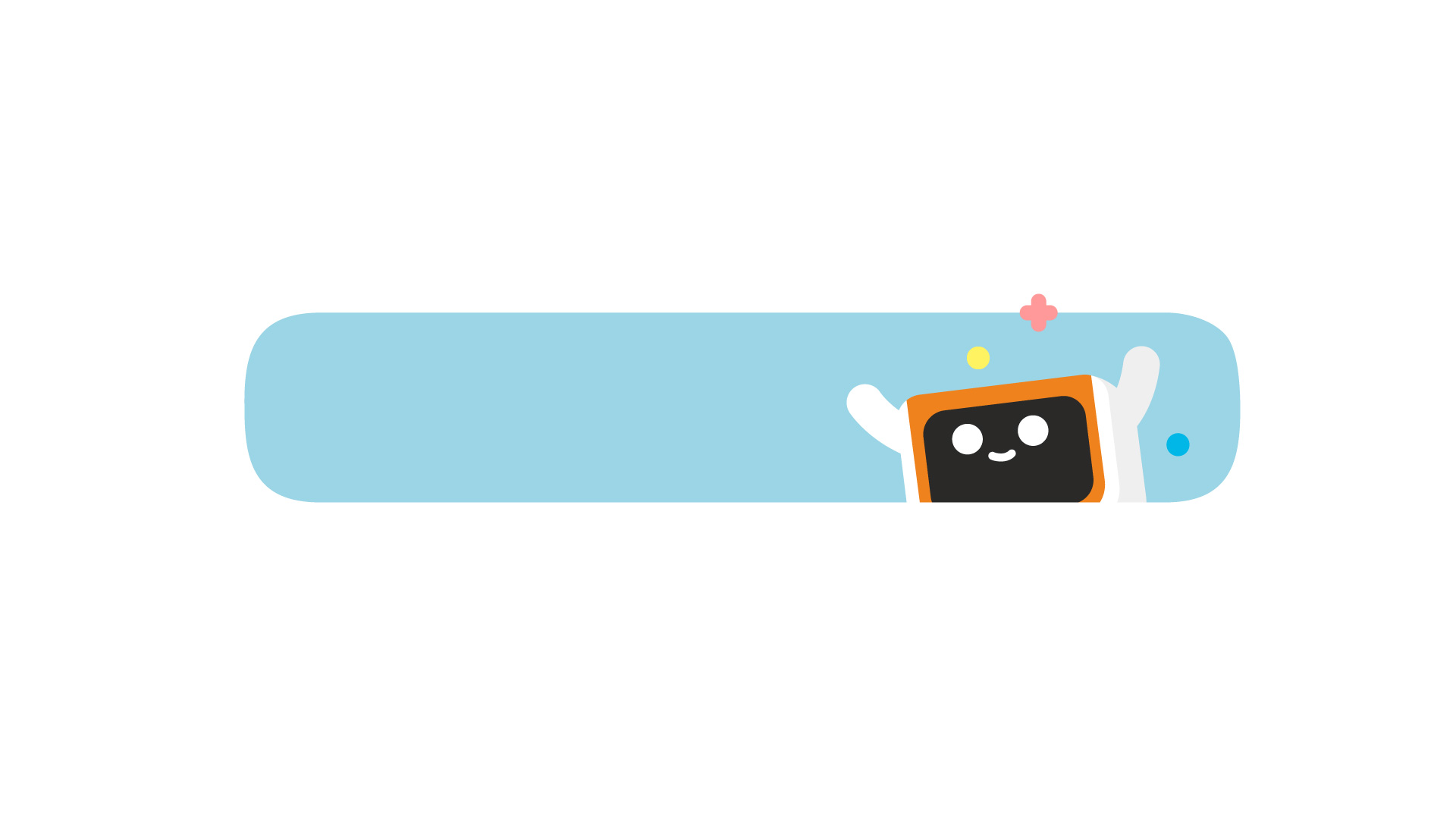 四、课堂总结（5分钟）
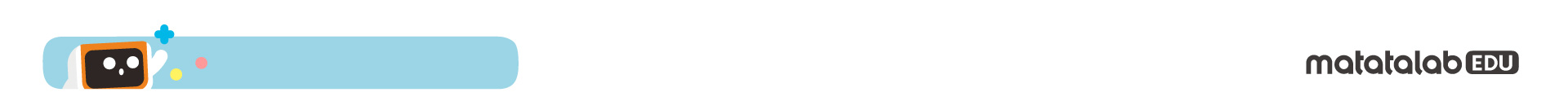 四、课堂总结
在刚才的万奇机器人编程活动中你遇到了哪些问题？是怎么解决的？
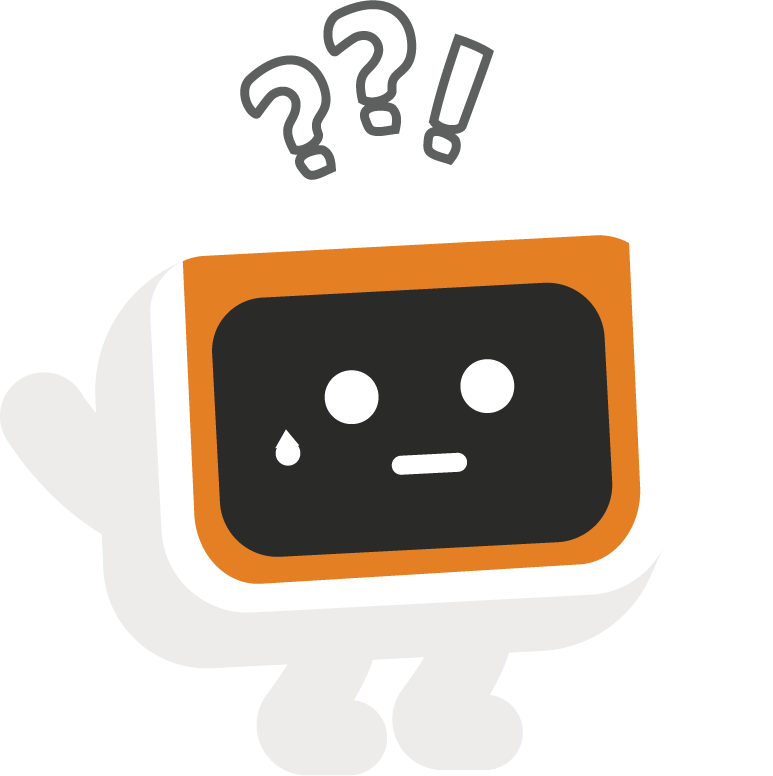 巡线不成功
__________
反射光测试不准
机器人抖动厉害
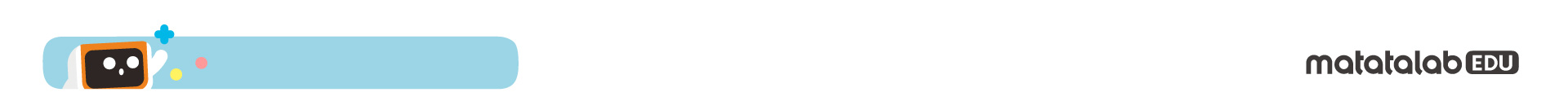 四、课堂总结
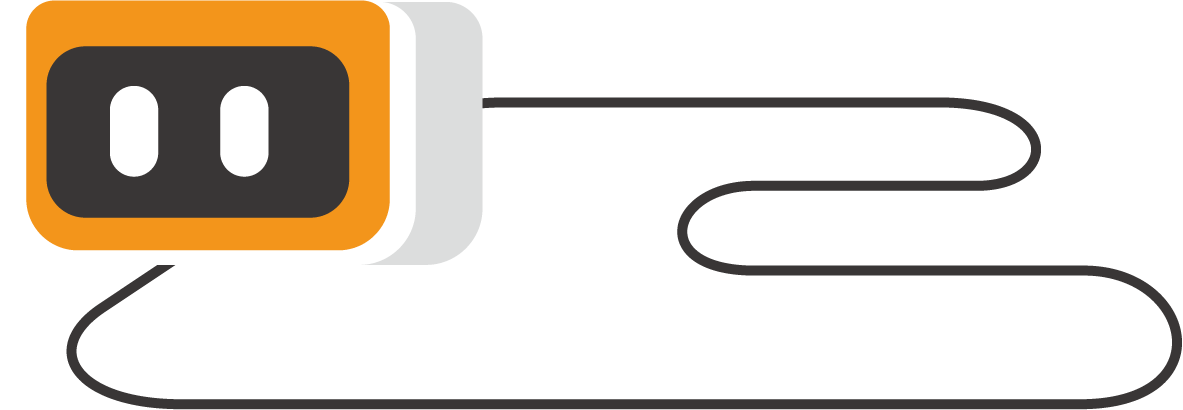 1.万奇机器人能够沿着黑色的线自动运行的基本原理是什么？
2.二路巡线使用的是哪两个巡线传感器？
3.二路巡线时，万奇机器人的四种状态是什么？1号和5号传感器的反射光值分别是什么样的？
[Speaker Notes: 1.万奇机器人的底部有5个巡线传感器，其中1、2、4、5为灰度传感器，3为颜色传感器。它们都可以检测出黑白颜色的反射光强度。
2.1号和5号
3.四种情况：完全在线上、 完全不在线上、偏左和偏右。]
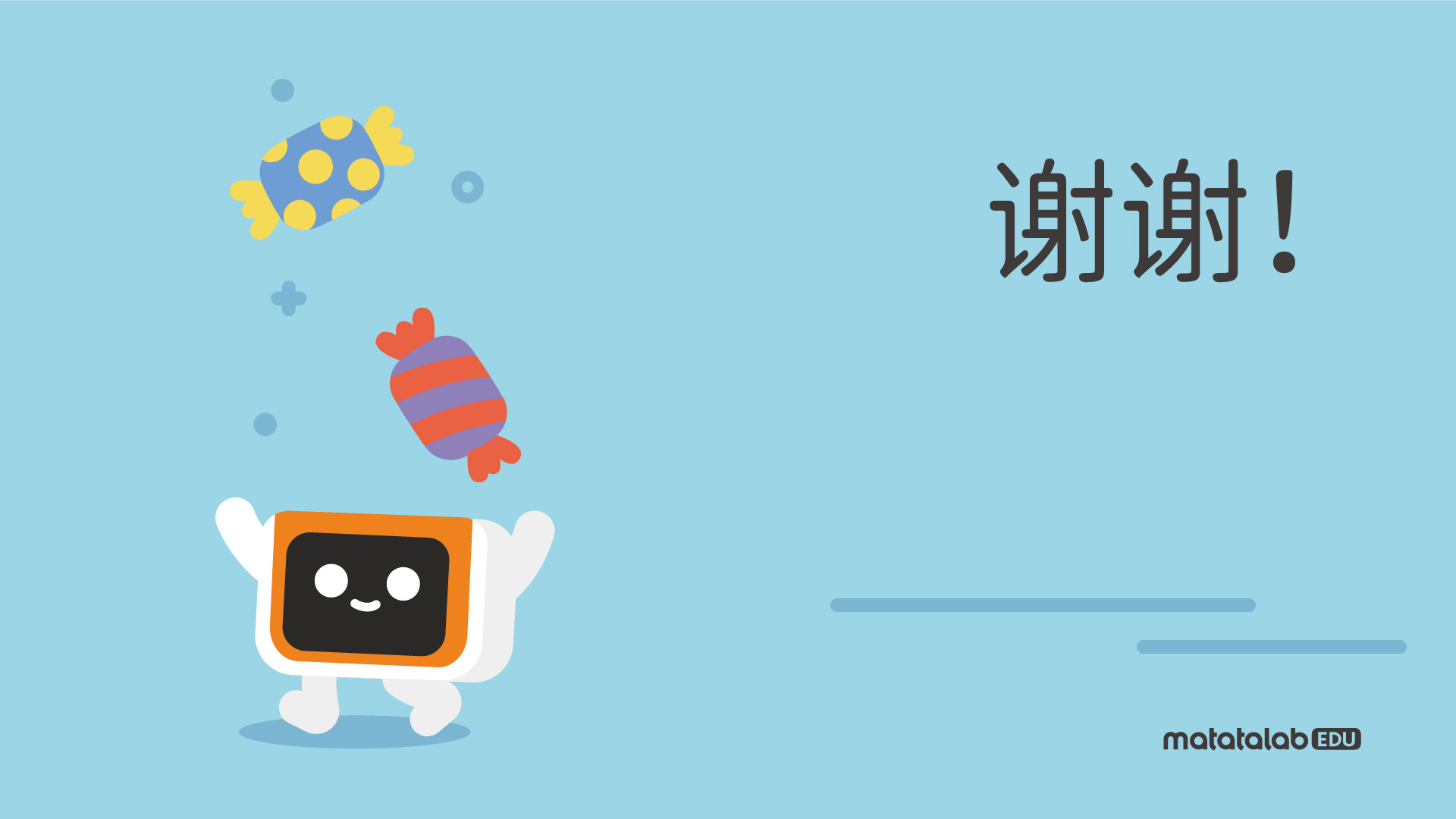